Презентация опыта работы воспитателя
муниципального бюджетного дошкольного
 образовательного учреждения комбинированного вида  
детского сада № 26 «Светлячок»
ВАРДЕРЕСЯН СИЛЬВЫ НАСЛЕТОВНЫ
Игры VAY TOY 
на развитие речи
младших дошкольников
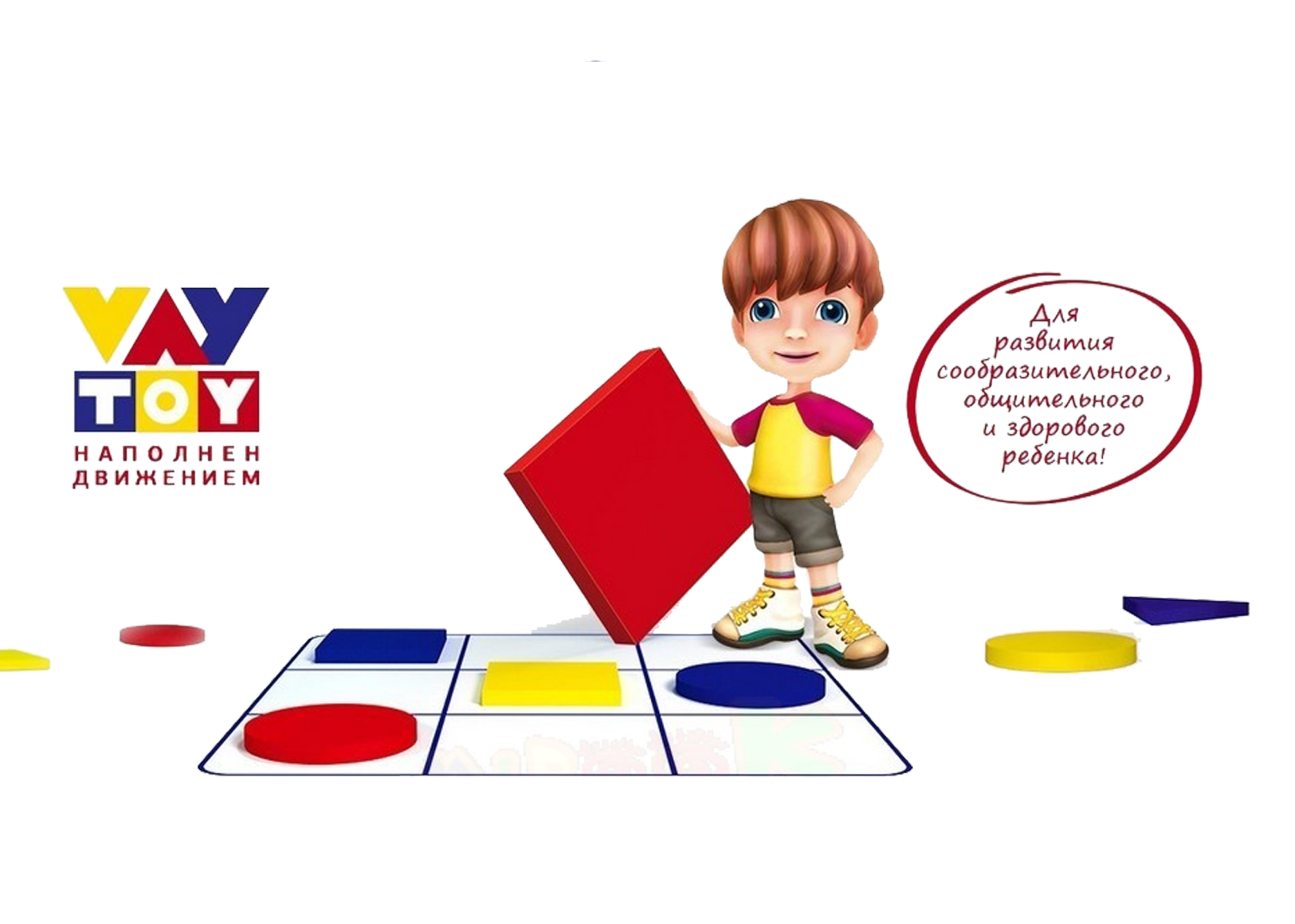 VAY TOY
Концепция VAY TOY -  «Играю. Двигаюсь. Учусь»
Подвижные развивающие игры VAY TOY специально созданы для развития сообразительного, общительного и здорового ребенка. 
Логика, память, внимание, пространственное мышление, развитие речи у малышей — важные результаты общения с VAY TOY. Кроме того, именно эти игры удовлетворяют естественную потребность ребенка в движении. Развитие в игре! Что может быть полезнее и увлекательнее?
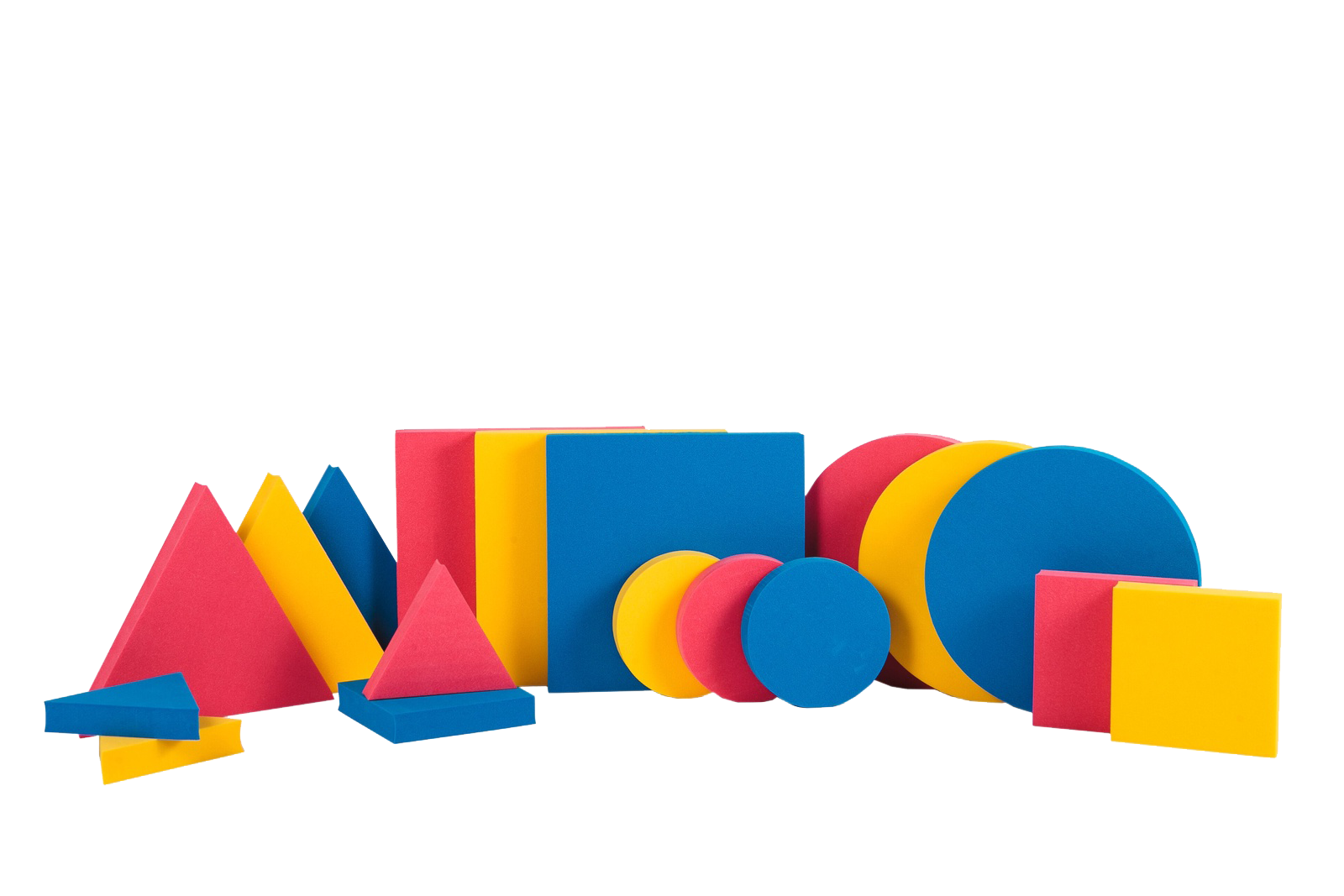 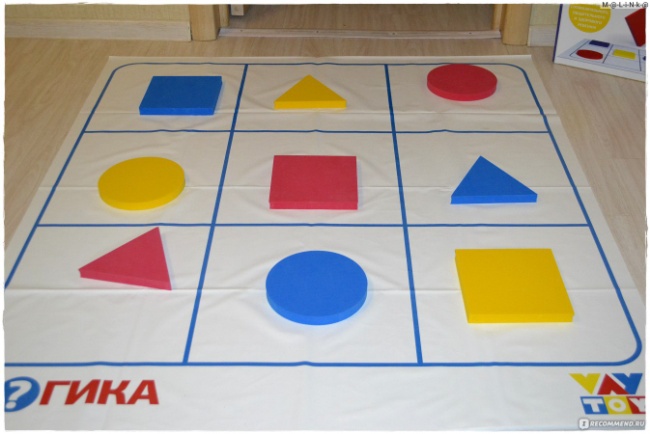 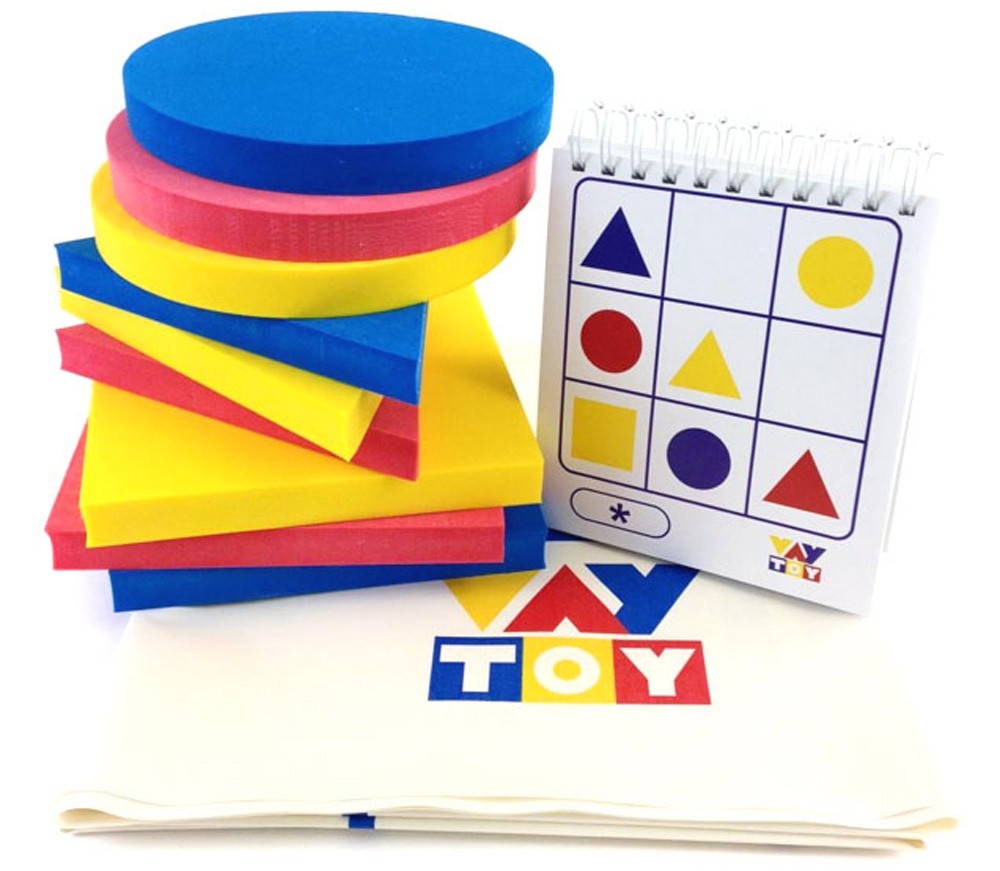 Задания направлены на формирование логического и математического мышления, развитие речи.
А занимательная форма – подвижные игры – 
обеспечивает также физическое и эмоциональное развитие.
"ЛОГИКА" - Игровой тренажер VAY TOY, геометрическое судоку
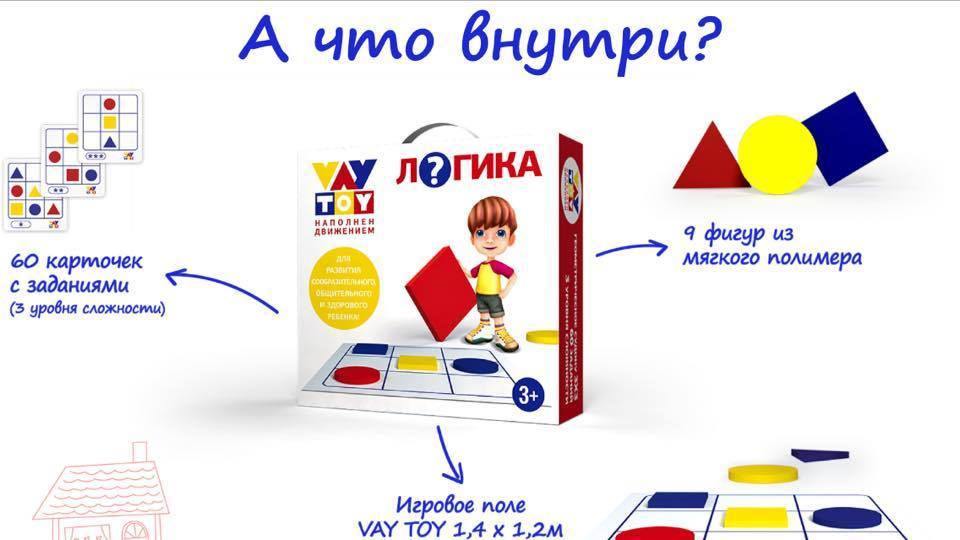 Все материалы, используемые в игре, являются экологически чистыми, безопасными, удобными и приятными на ощупь. Фигурки выполнены из легкого мягкого полимера. А игровое поле - из специальной безопасной для малышей медицинской клеенки.
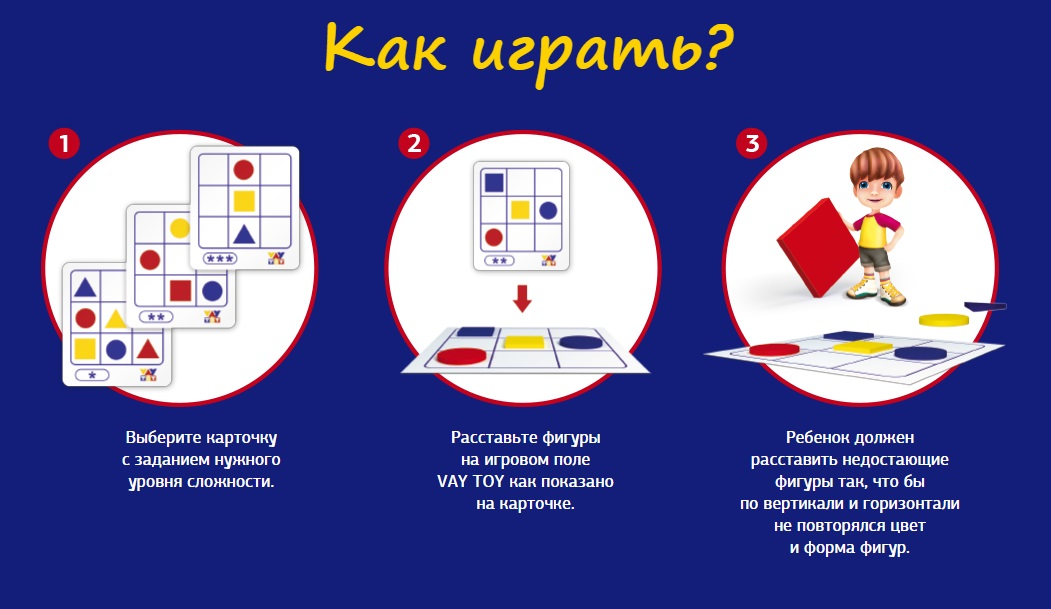 И вот так
Как напольные подвижные образовательные игры VAY TOY
 помогают развивать речь ребенка? 
Для этого  предлагается  несколько вариантов игр с детьми.
Игра «Такого цвета может быть...»
 Цель: развитие связной монологической речи, грамматически правильно оформленной фразы, мышления. 
Ход игры: воспитанники садятся в круг, один человек загадывает цвет фигуры. Воспитанник должен объяснить другим ребятам, какой цвет
цвет был загадан, используя фразу: «Такого цвета может быть...». 
После того, как цвет
 угадан, очередь 
переходит к следующему воспитаннику. 
Выкладывается цепочка 
фигур из угаданных 
цветов
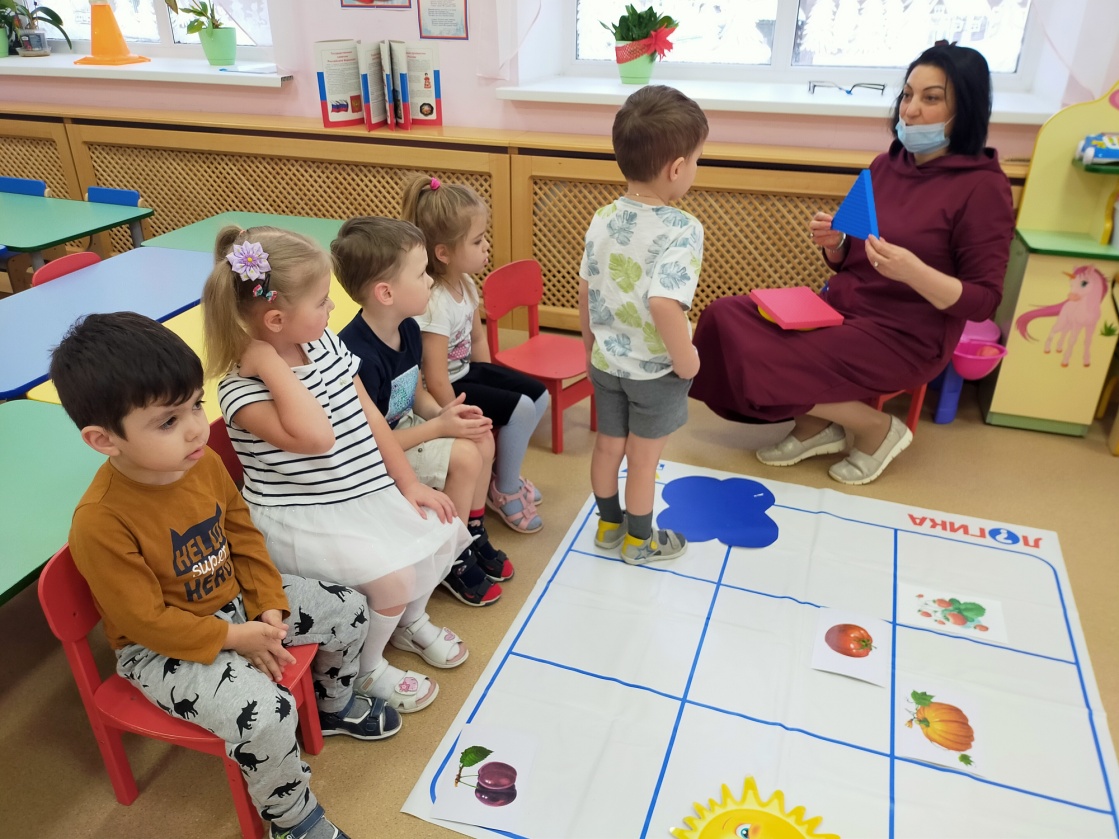 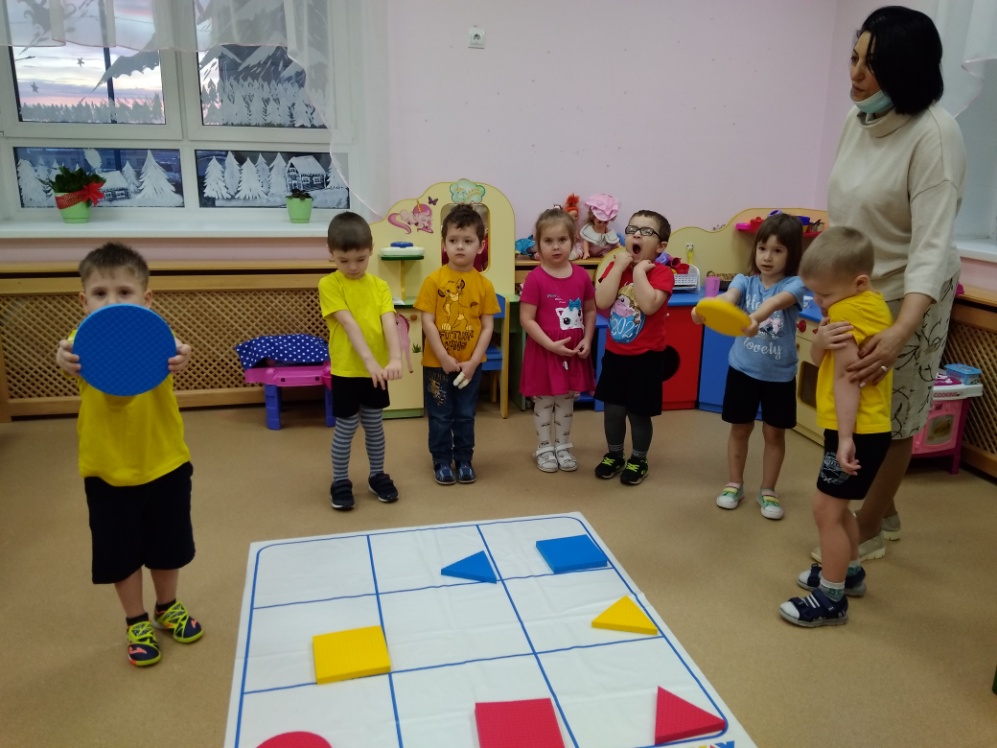 Игра «Фрукты, овощи, ягоды» 
Цель: развитие воображения, речи, образного мышления, обучение работы в команде. 
Ход игры. Взрослый делит детей на три команды: фрукты (круги), овощи (квадраты), ягоды (треугольники). После того, как команды собраны, взрослый  поочередно произносит названия фруктов, ягод и овощей: яблоко, огурец, малина, помидор, груша, смородина и т.д. Дети могут самостоятельно  кладут фигуру на игровое поле. 
Педагог может показывать картинки с изображением фруктов, овощей, ягод, чтобы дети их назвали.
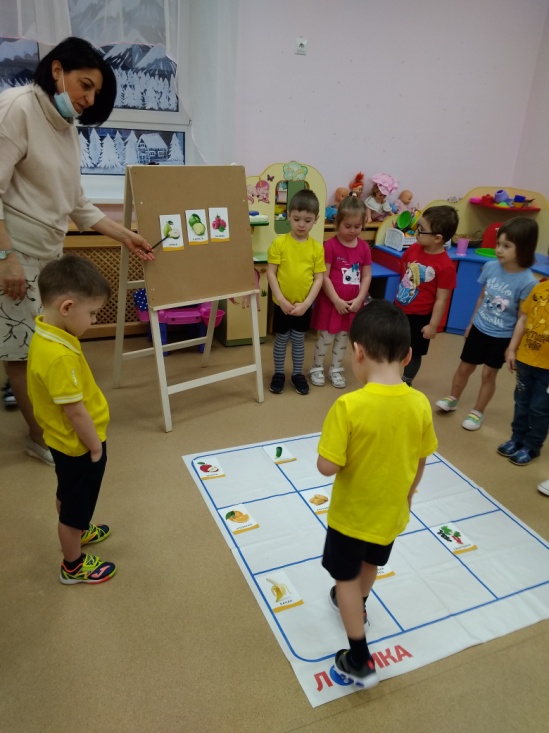 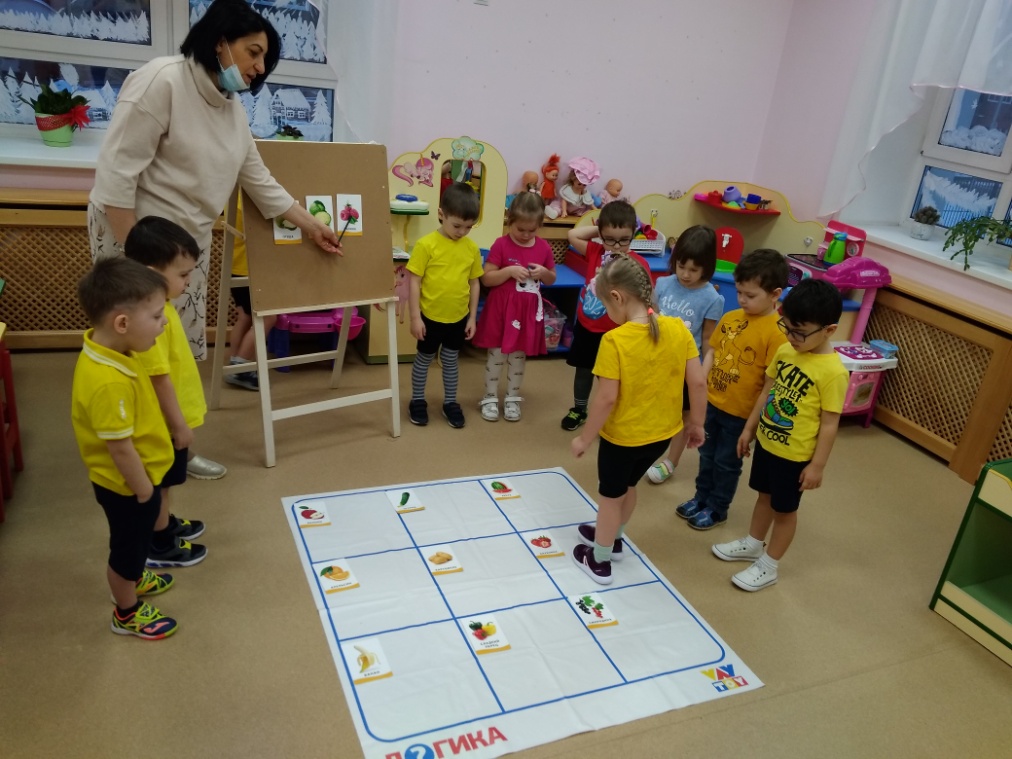 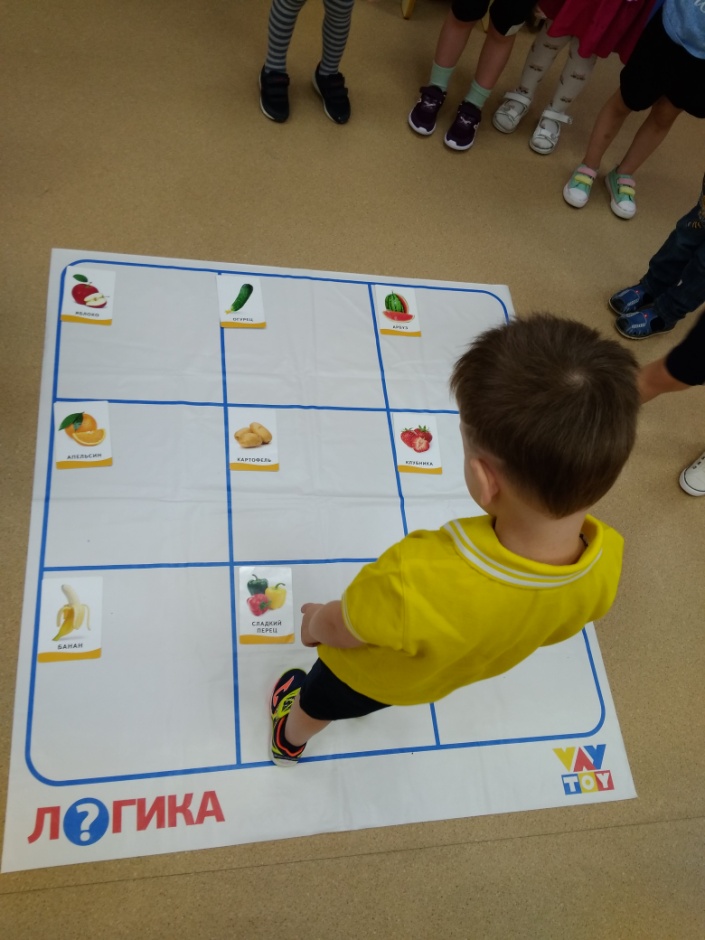 «Что находится справа (слева) от меня?» 
Цель: развитие памяти, связной речи и умения определять направления 
относительно своего тела.
Ход игры: ребенка просят запомнить находящиеся на полотне фигуры; 
не поворачиваясь, перечислить то, что находится справа (слева) от него. 
После этого ребенка поворачивают и задают вопрос: «Что теперь справа (слева) от тебя?
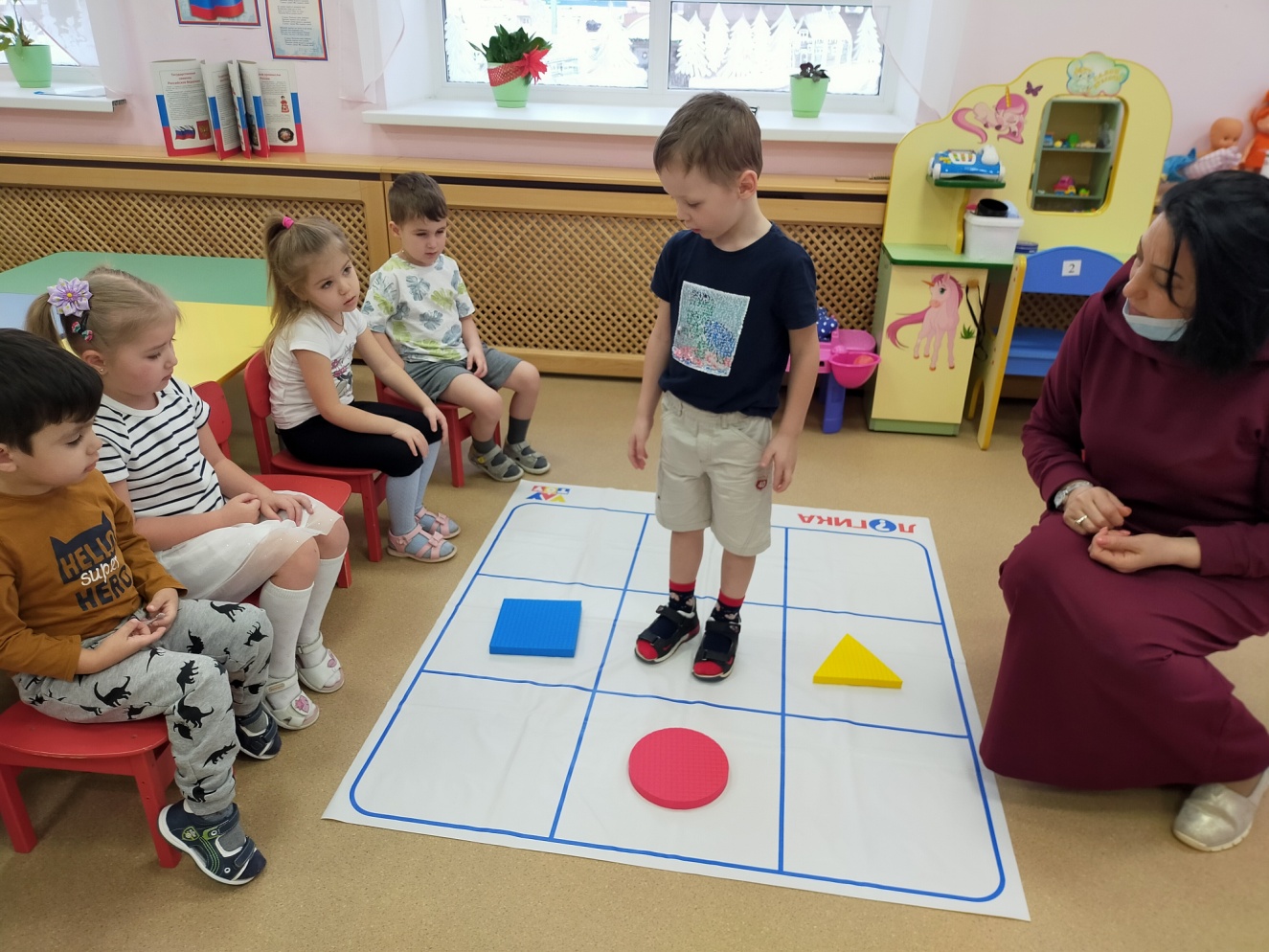 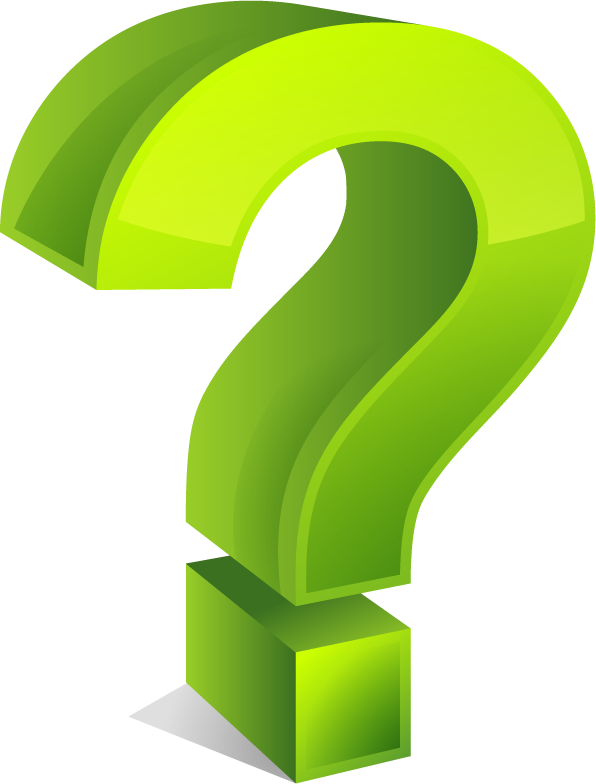 «На что похоже?»
 Цель: развитие зрительного восприятия; творческого
 мышления, воображения, связной речи
Ход игры: взрослый предлагает ребенку инструкцию, 
но вместо названия геометрической формы 
«квадрат»/ «круг»/ «треугольник» использует
 словозаменители. То есть, предметы, схожие по 
форме. 
Инструкция: Возьми большой синий..; напоминает 
солнце..; маленький красный..; похож на елку… и т.д.
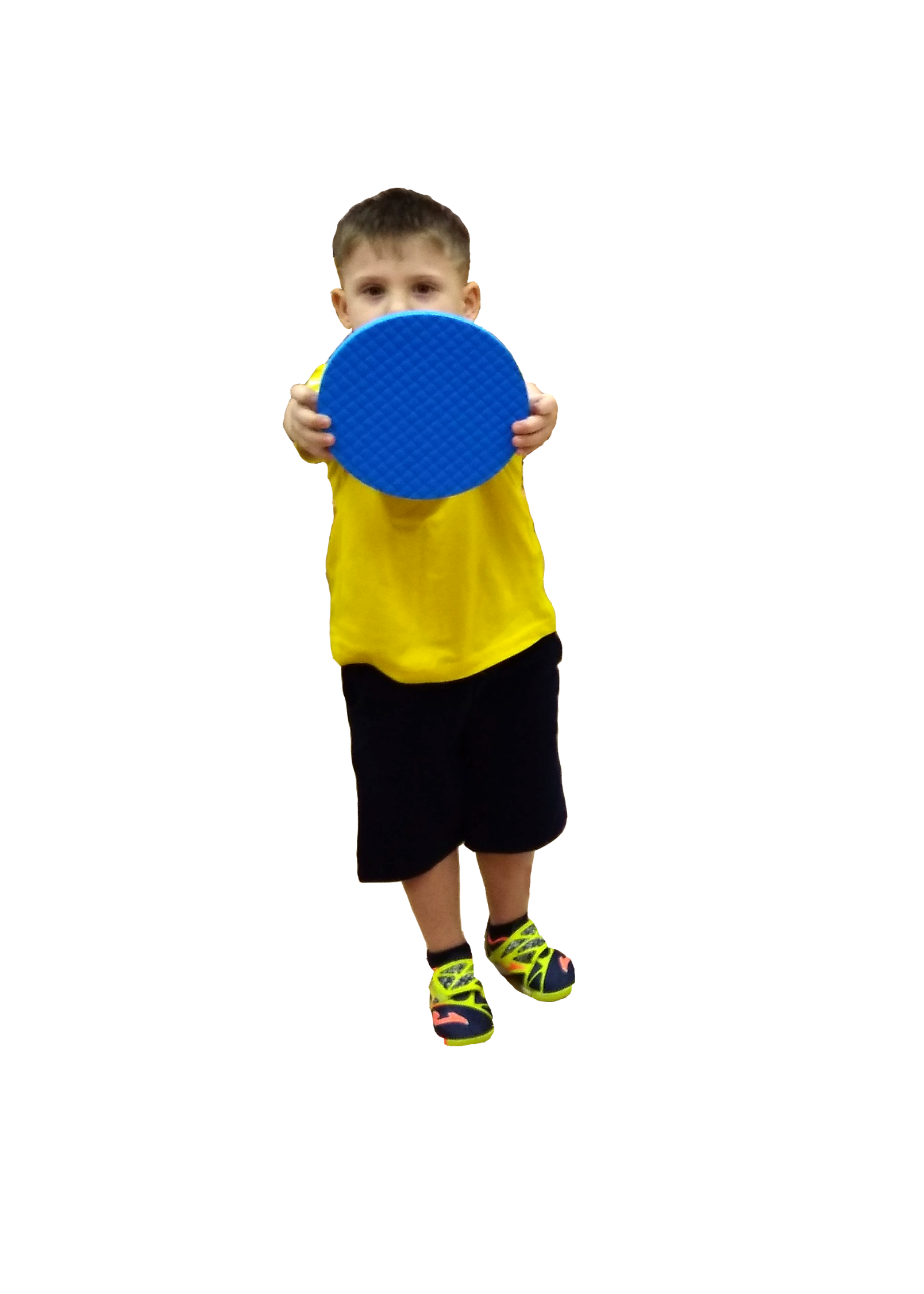 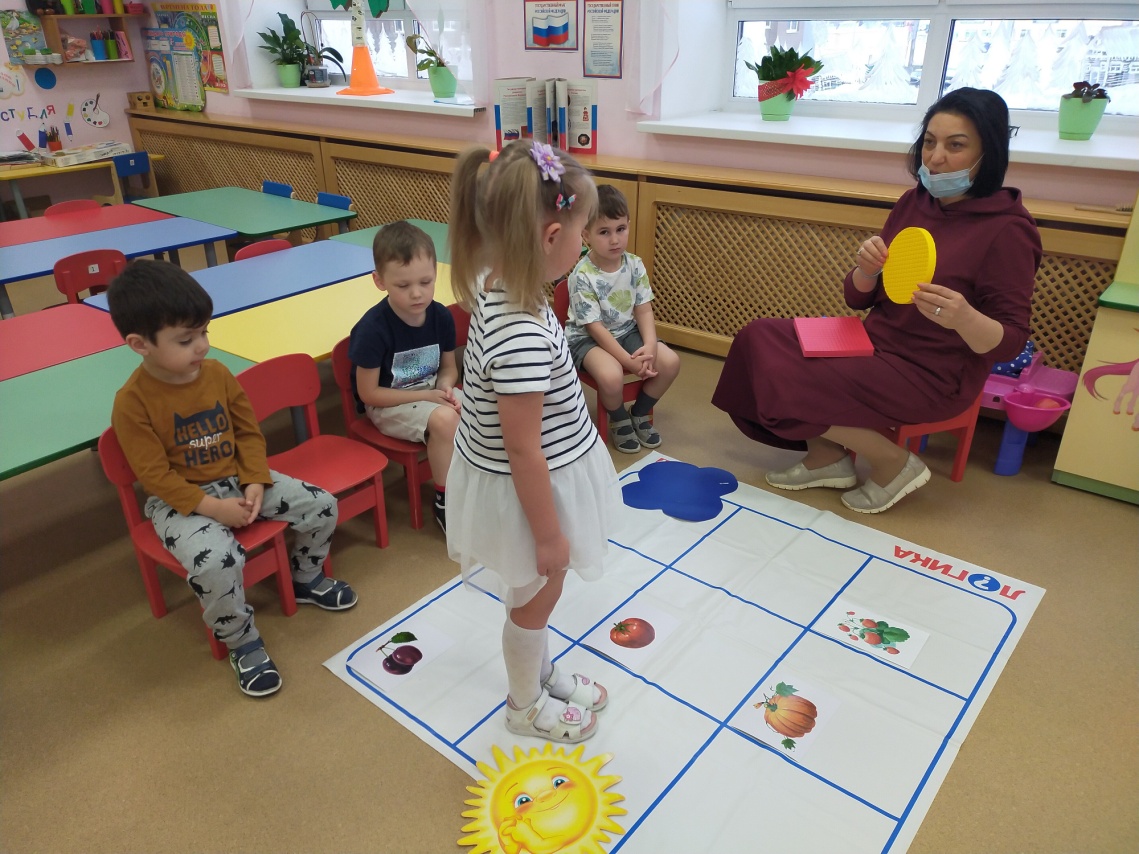 «Расскажи сказку и найди ошибку»
 Цель: закрепить с детьми знание русской народной сказки «Колобок»;
развивать целенаправленное внимание, память, мышление, интонационную выразительность речи.
Ход игры: педагог предлагает детям рассказать сказку «Колобок» и пройти маршрут по стрелочкам в соответствии со сказкой.
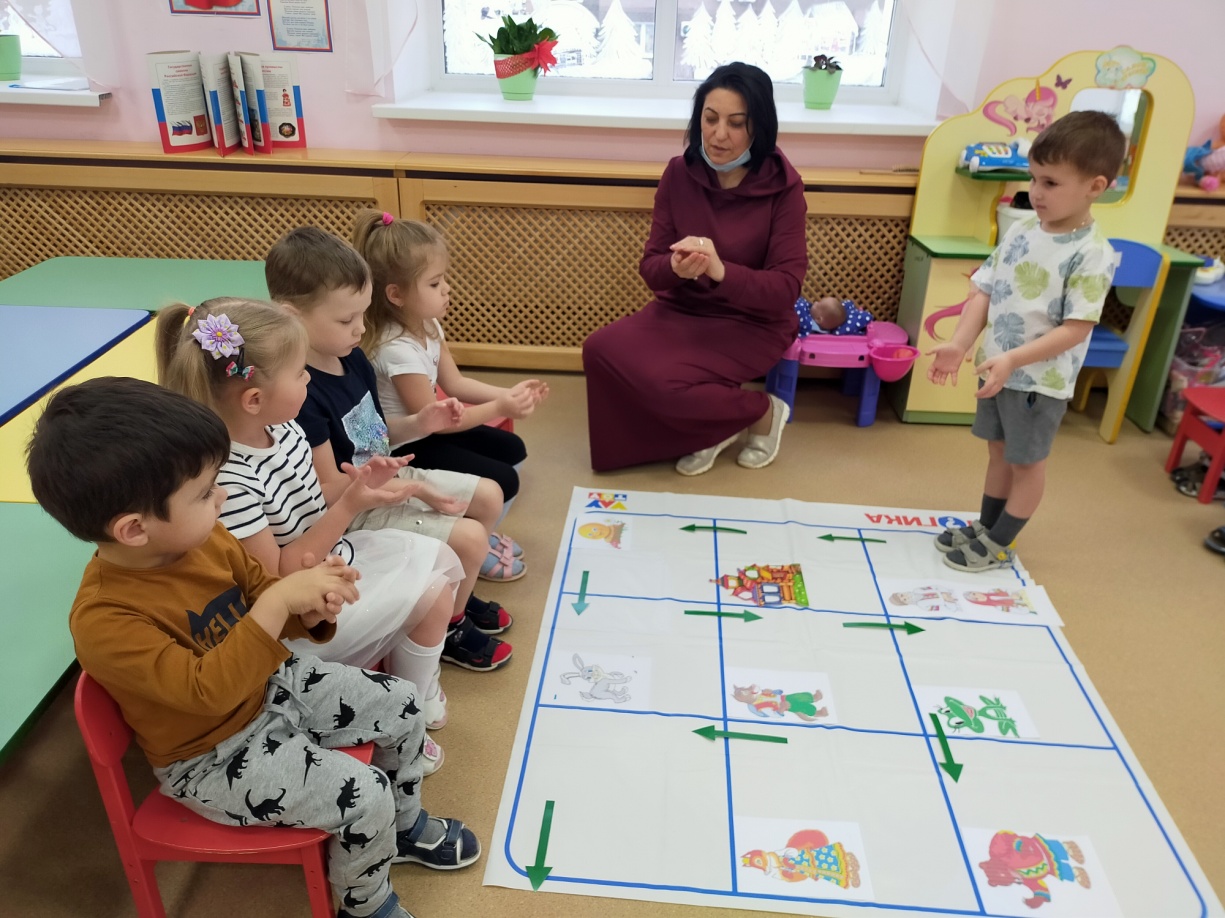 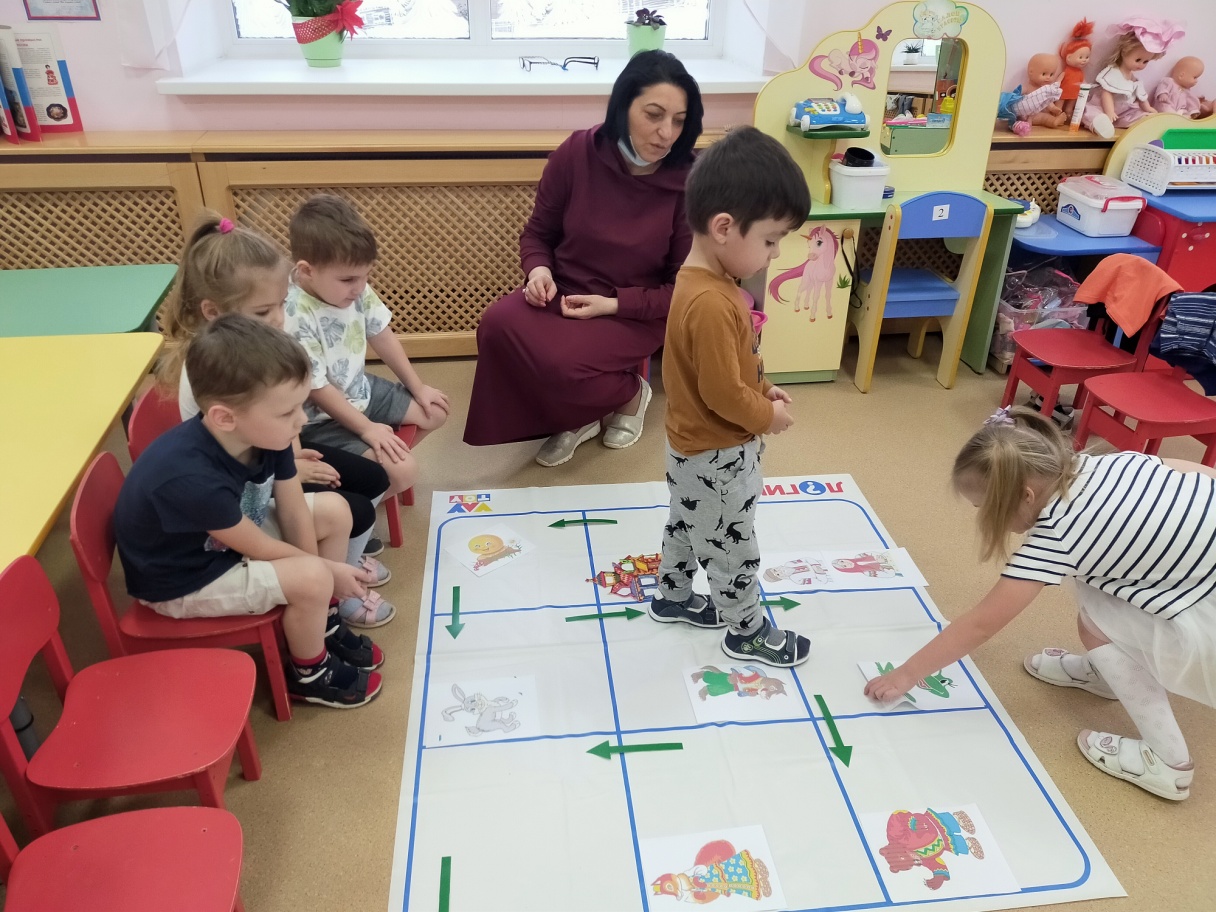 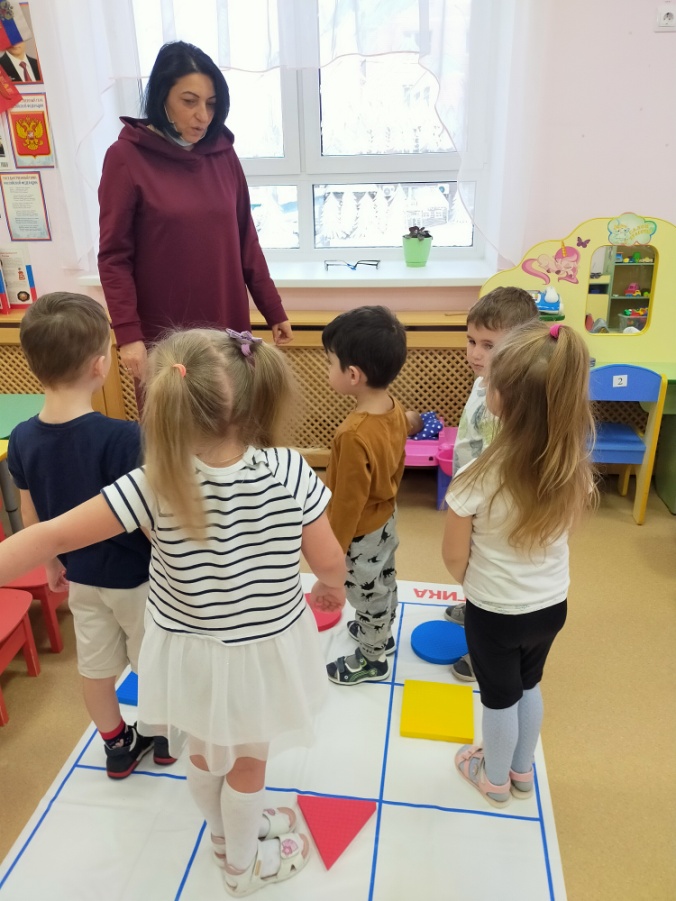 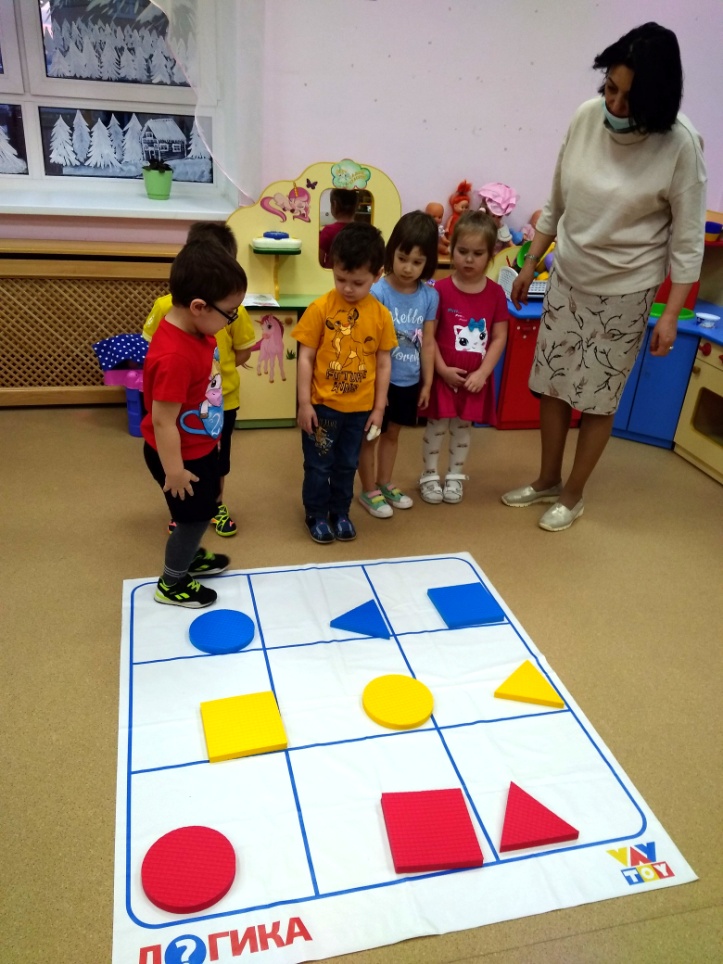 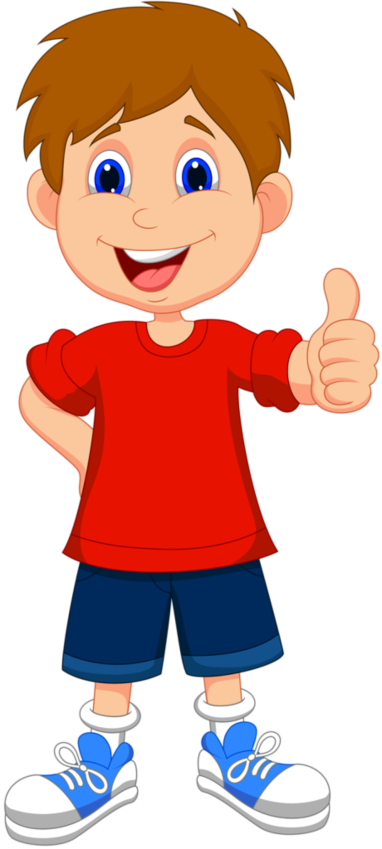 Логика, память, внимание, развитие речи и пространственное мышление у малышей — важные результаты общения с VAY TOY.
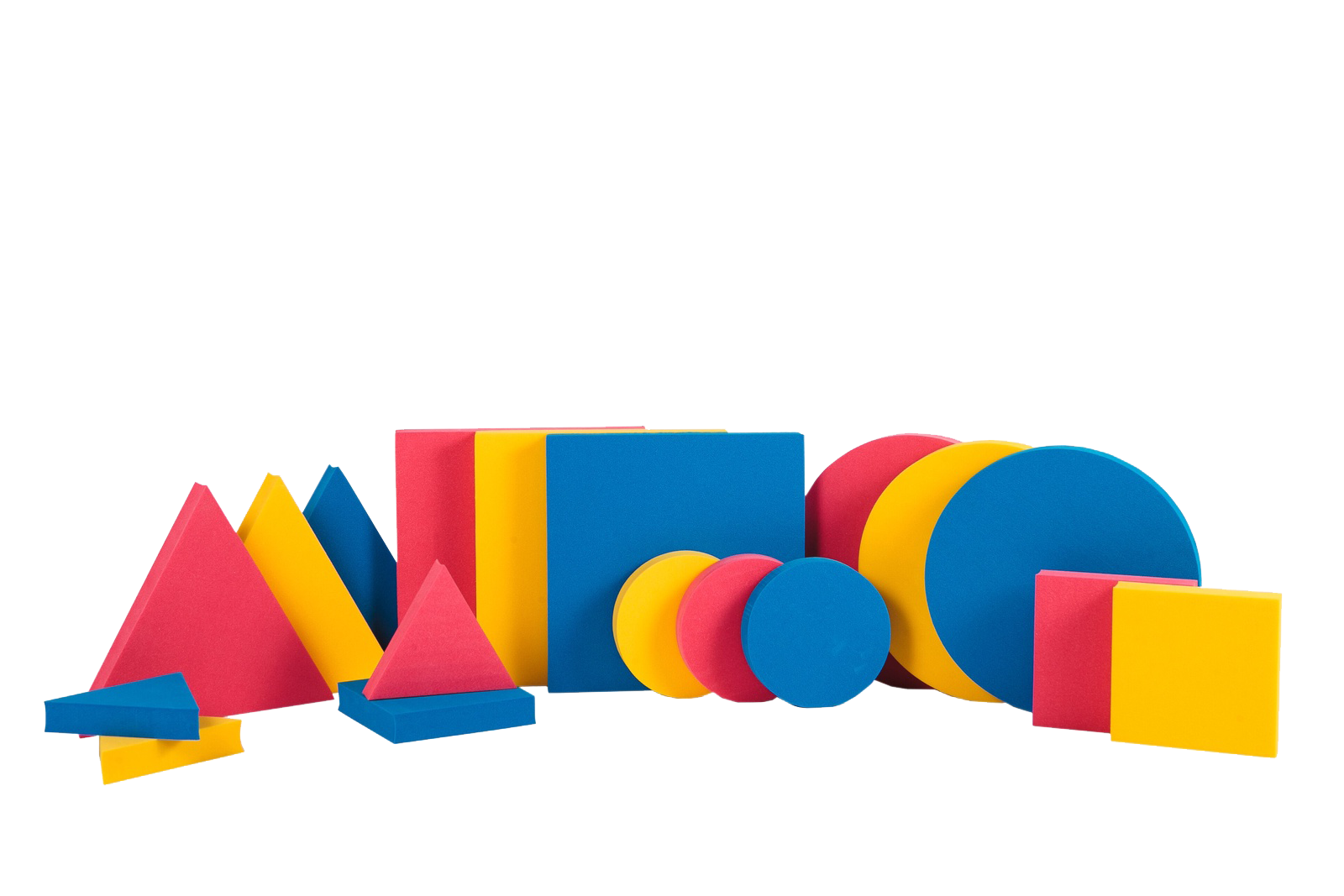 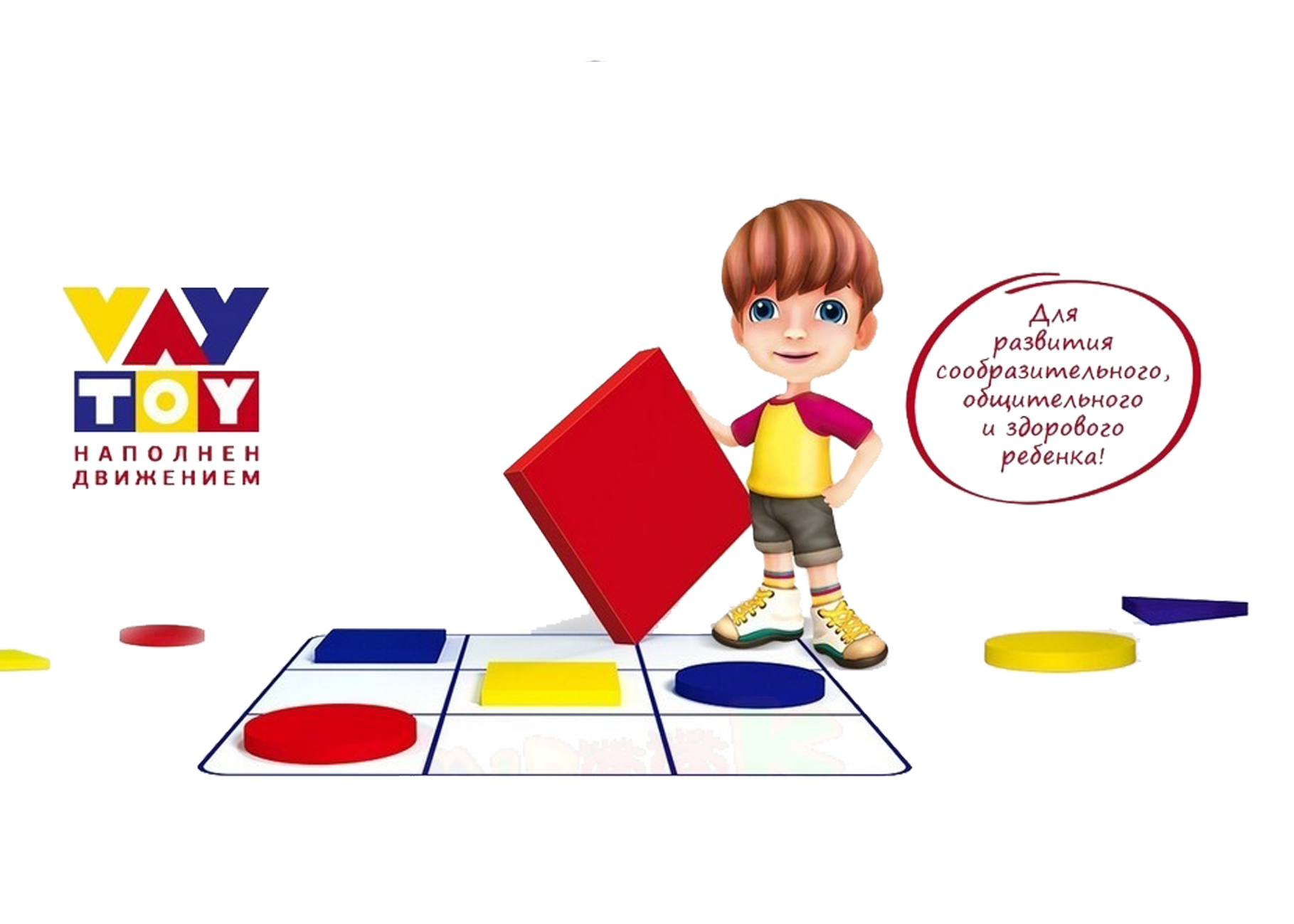